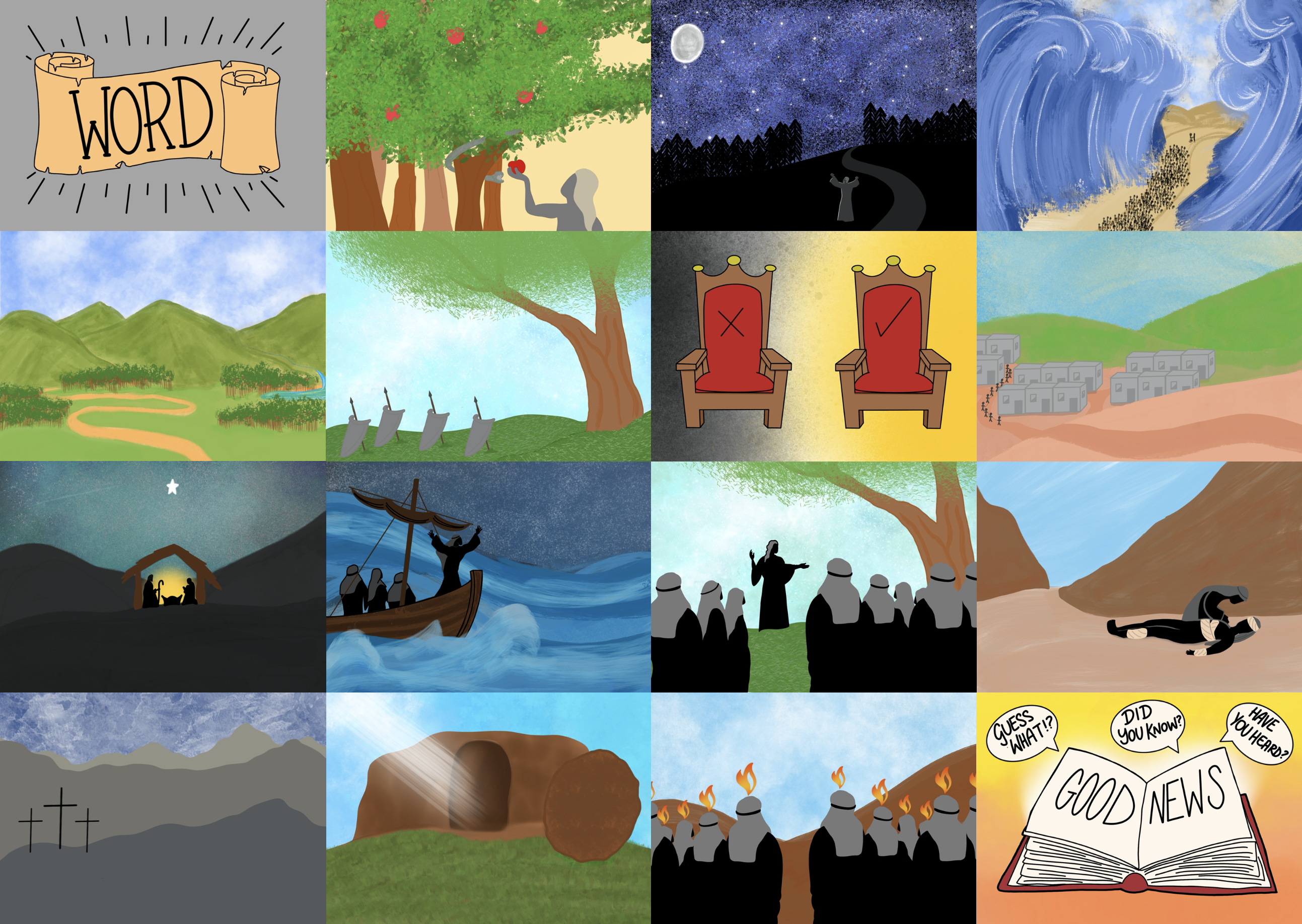 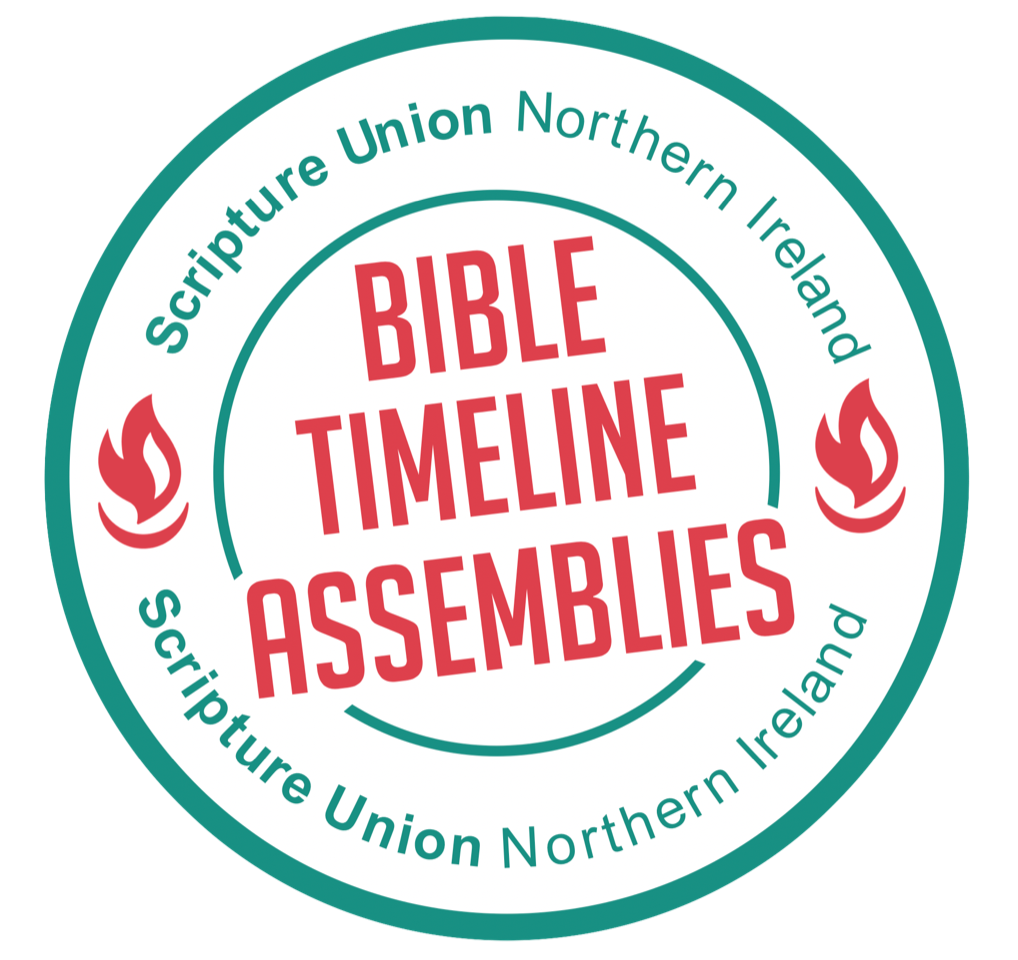 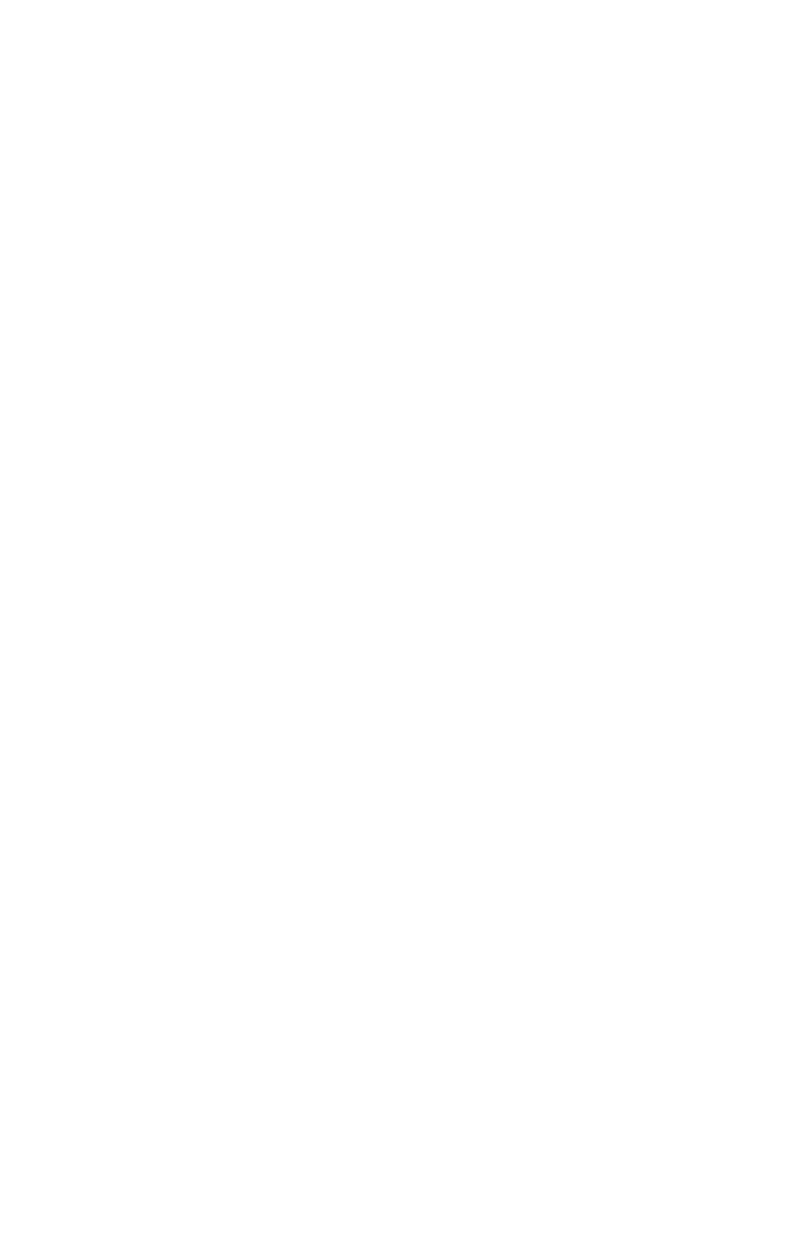 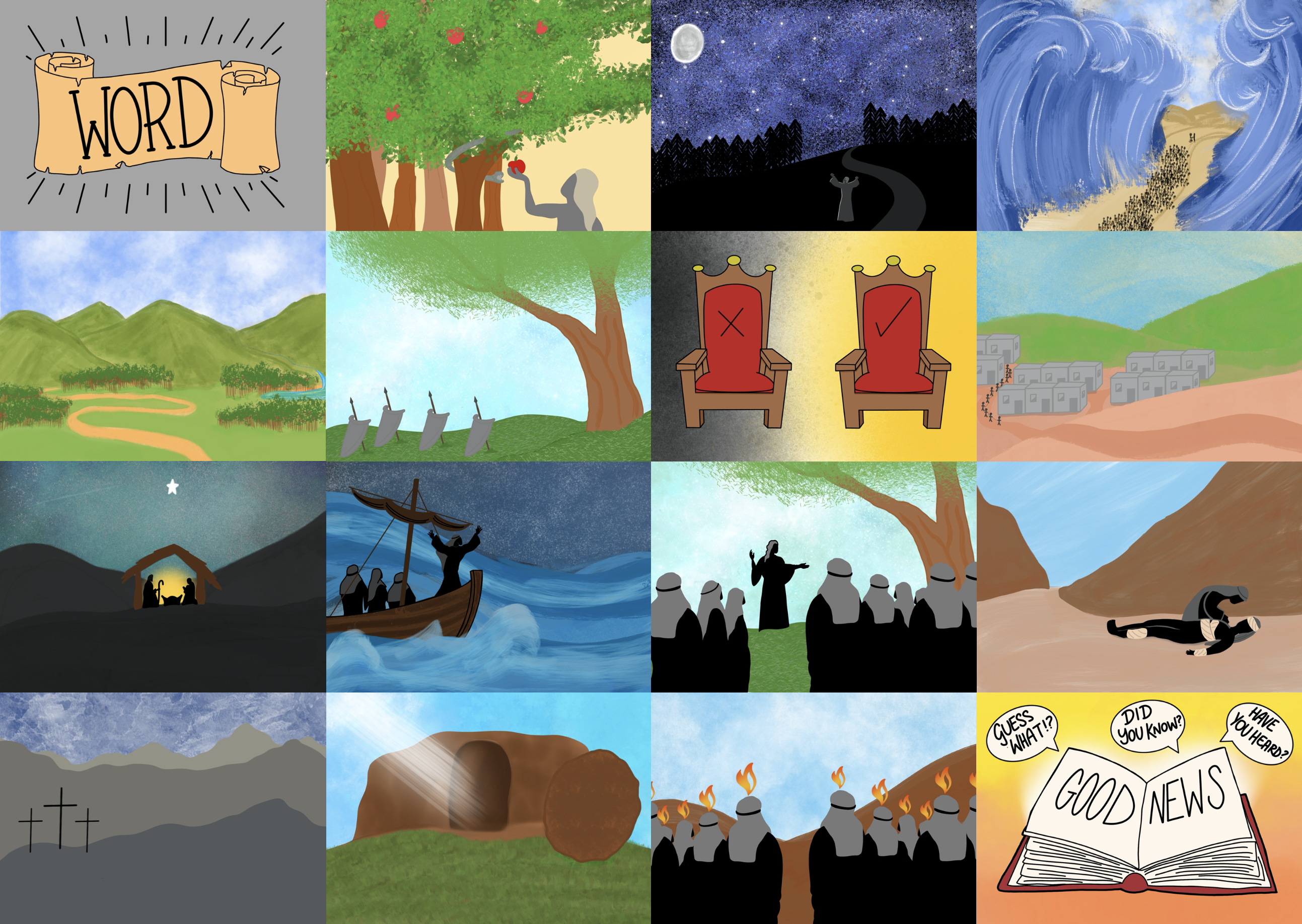 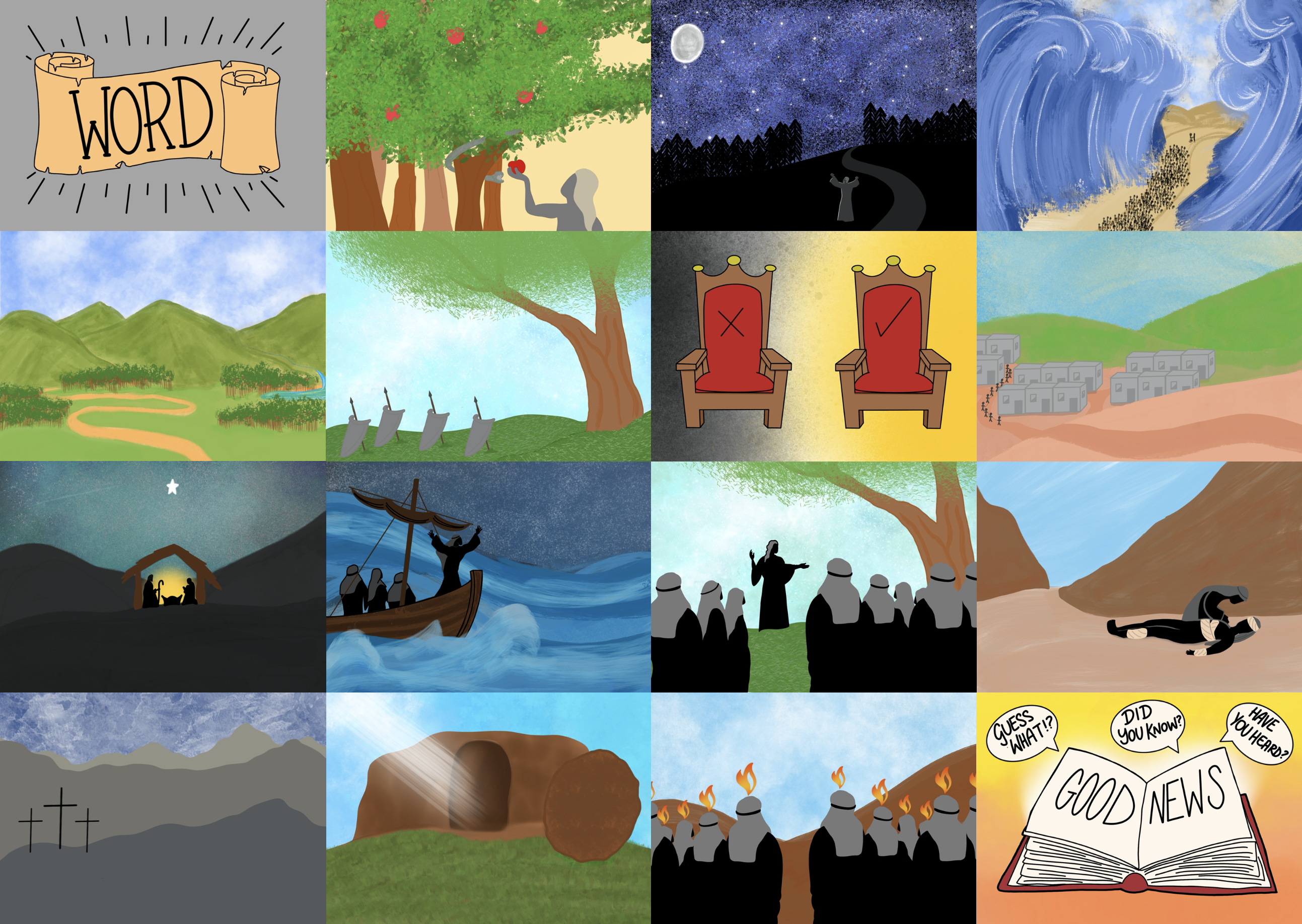 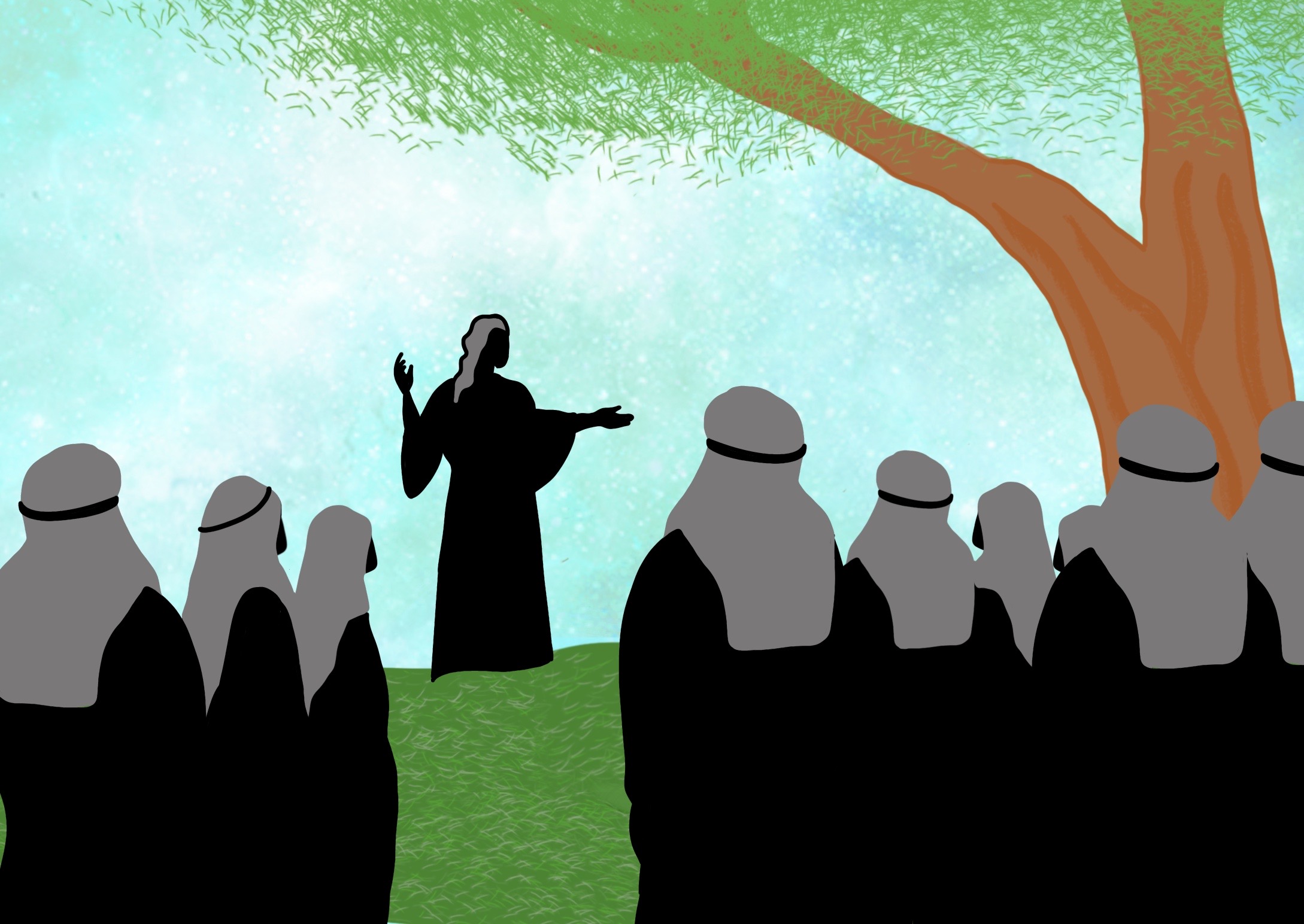 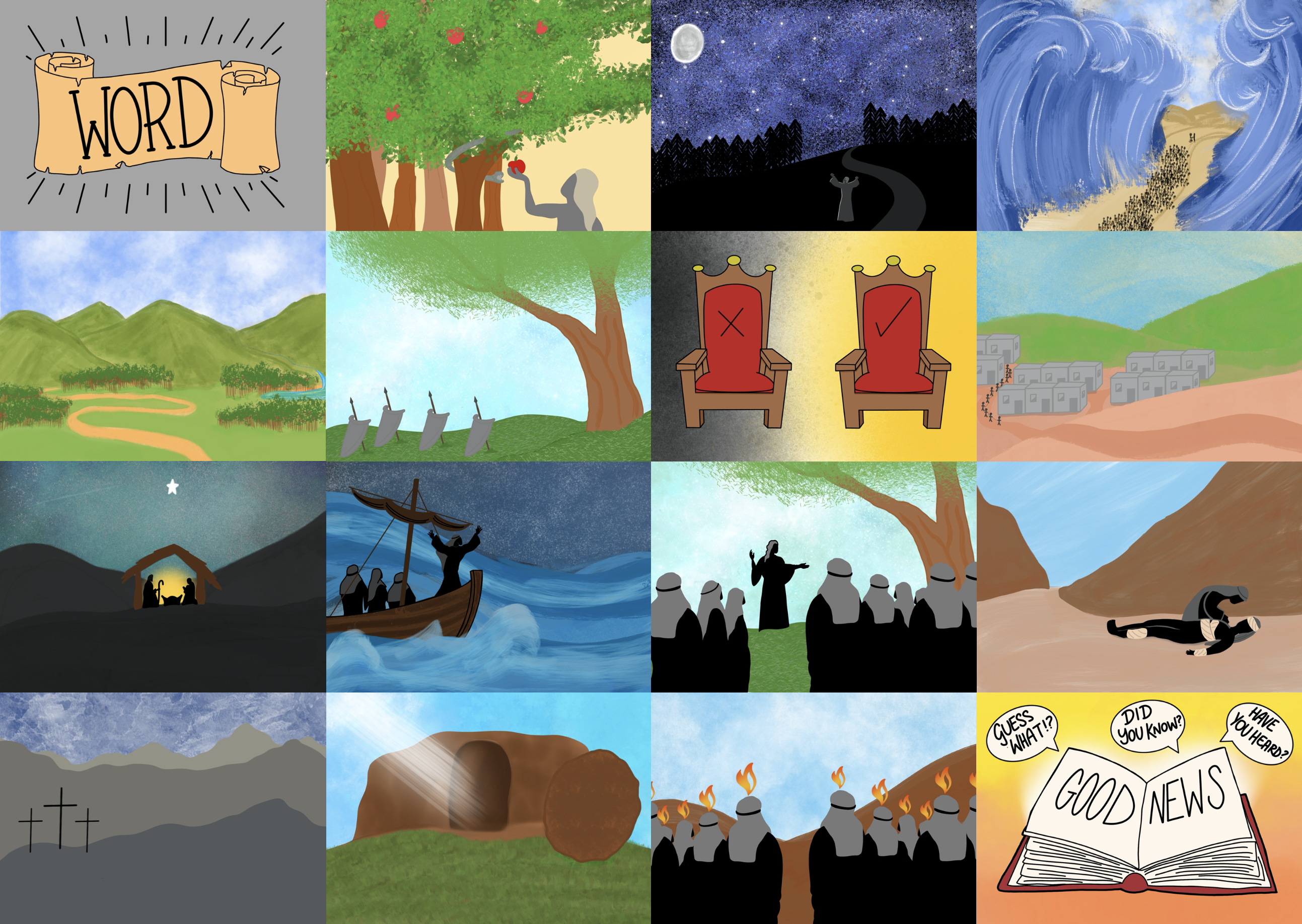 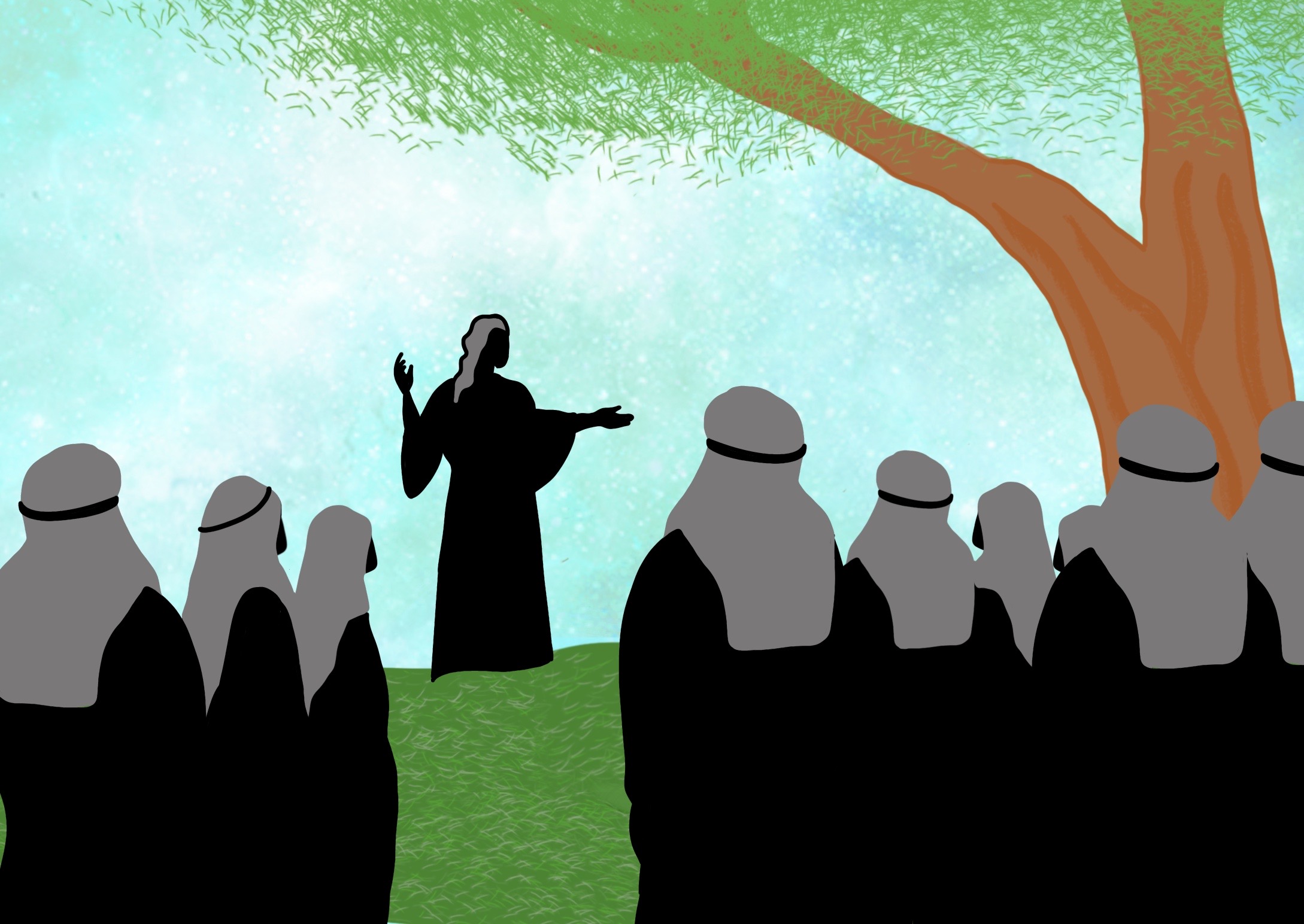 He brought us Good News from the Father above,
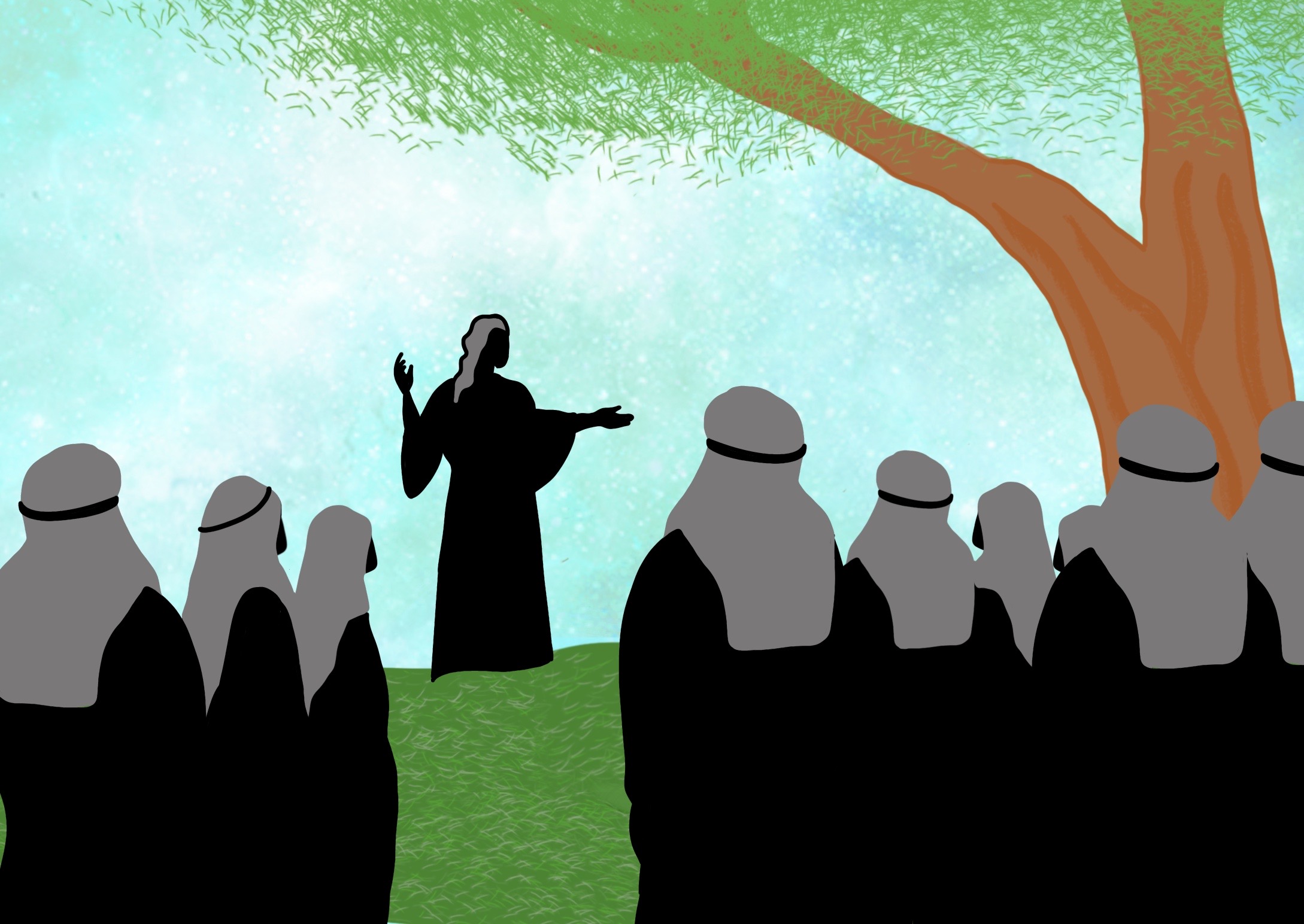 Jesus came to give us new life
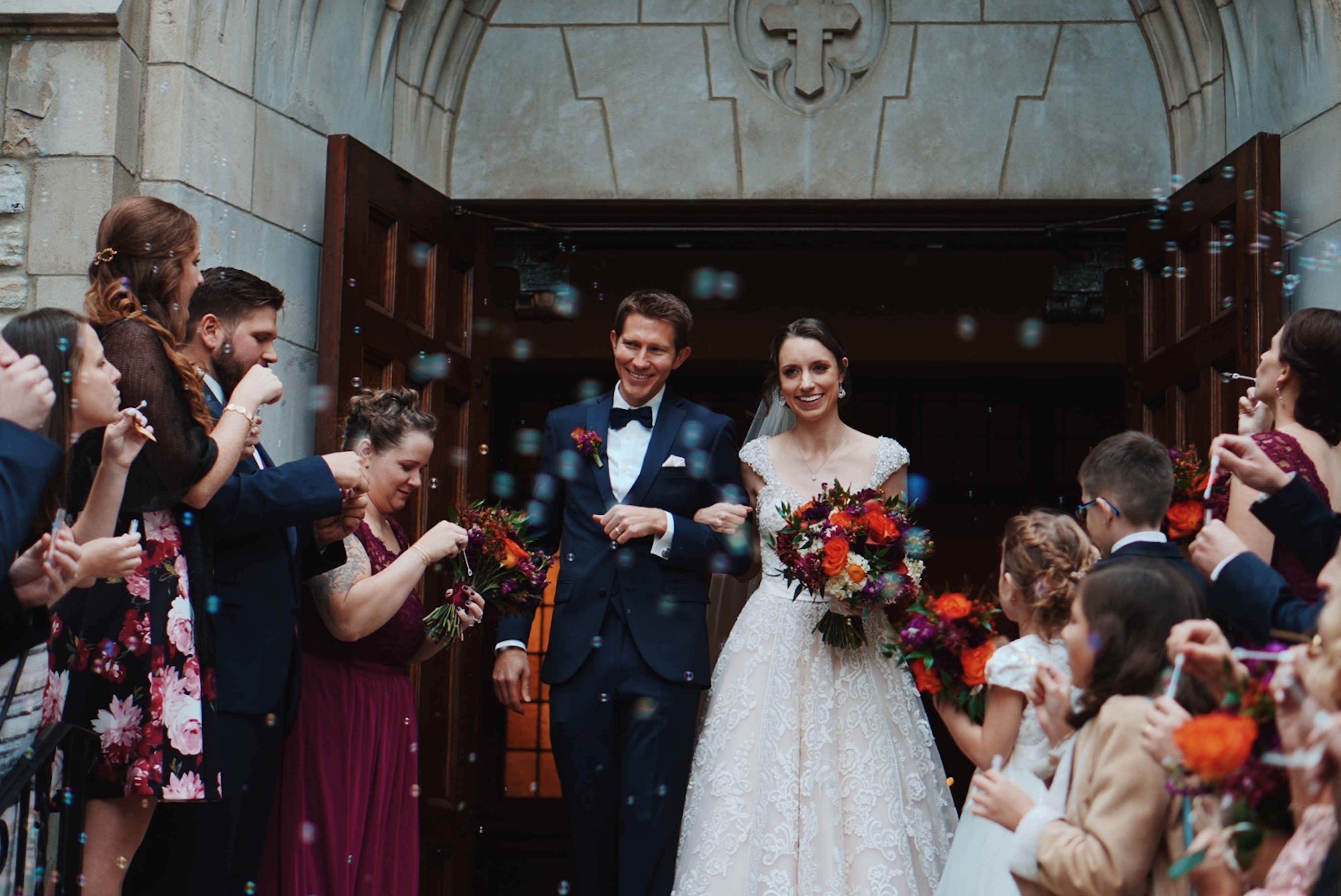 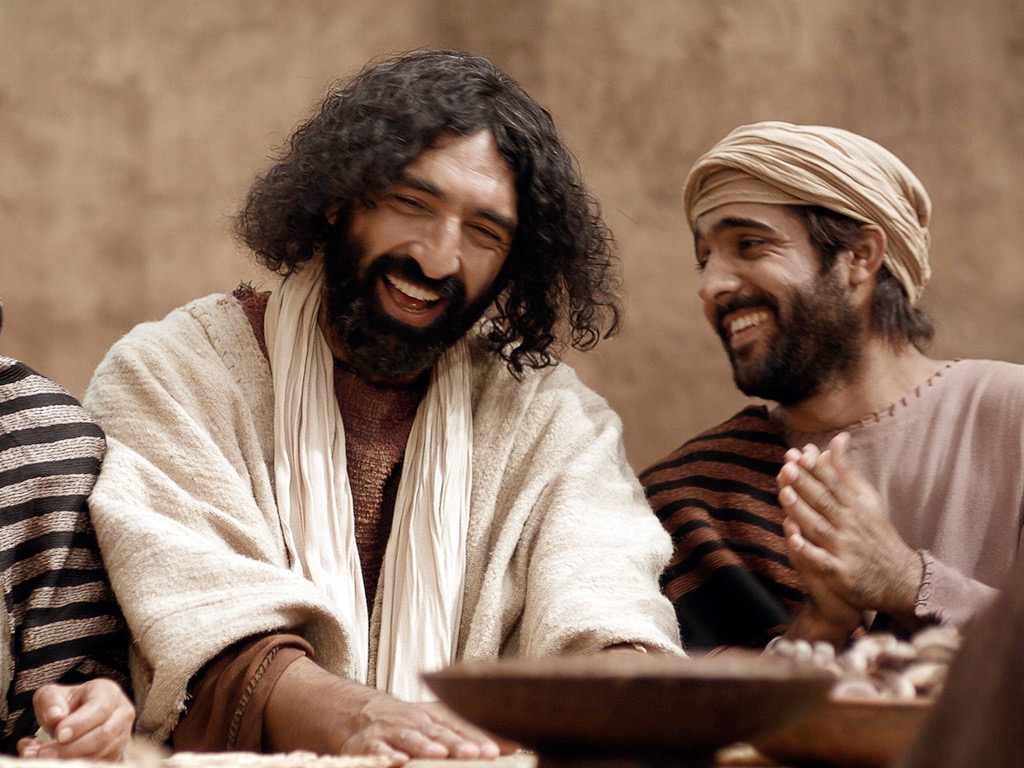 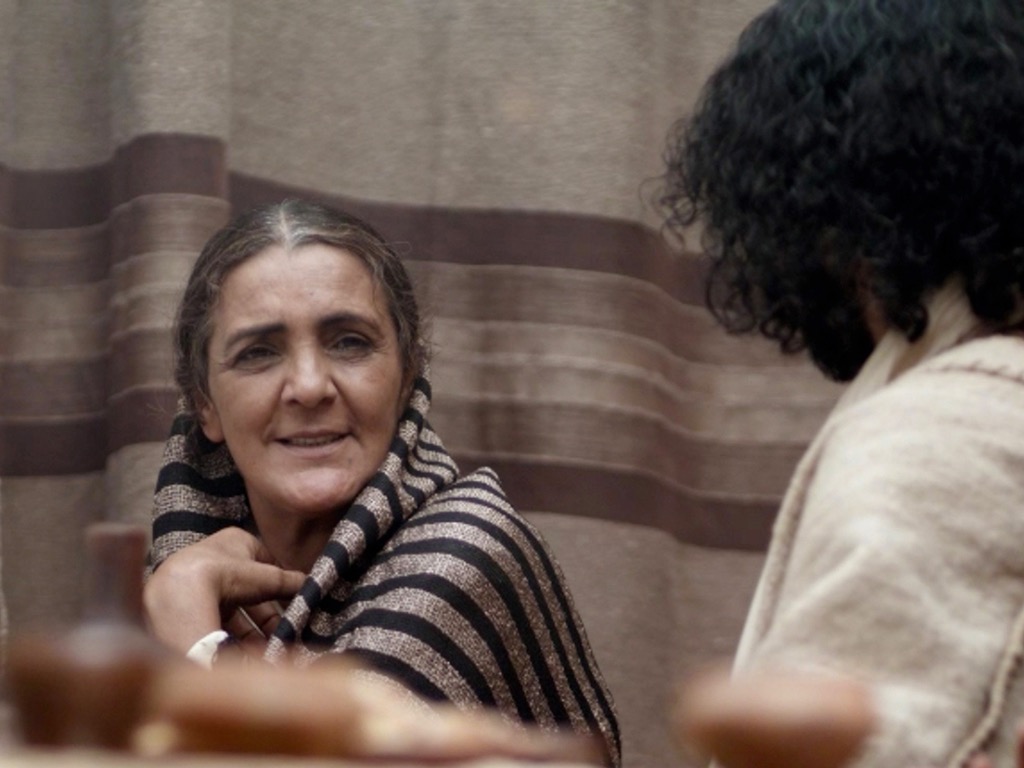 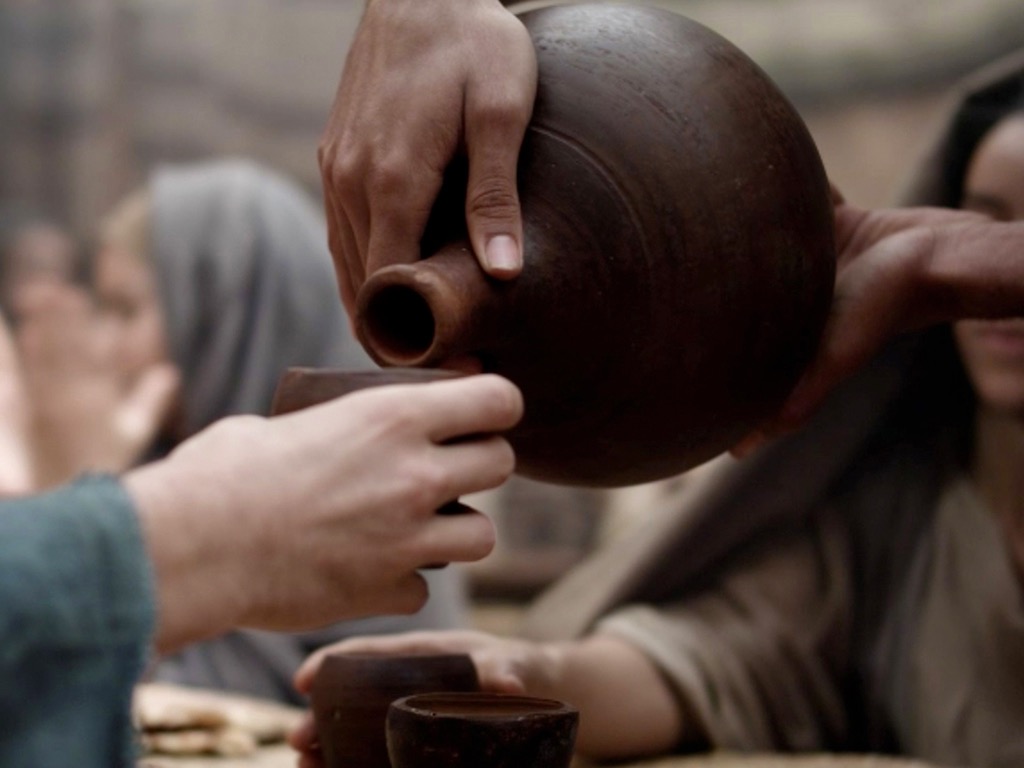 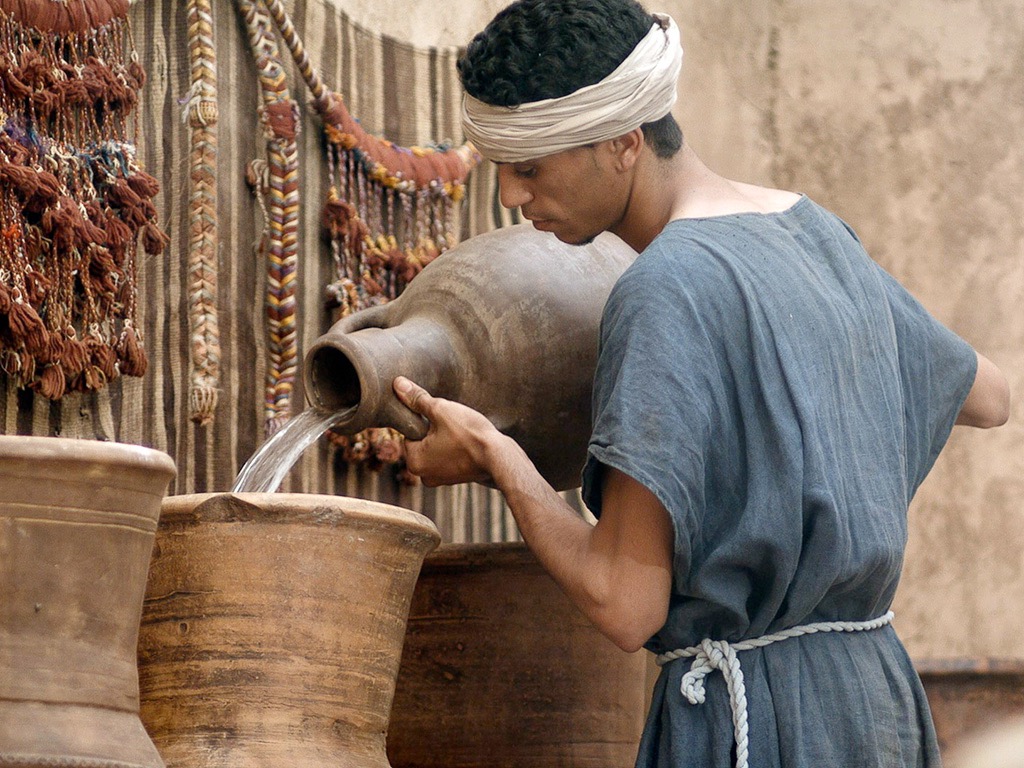 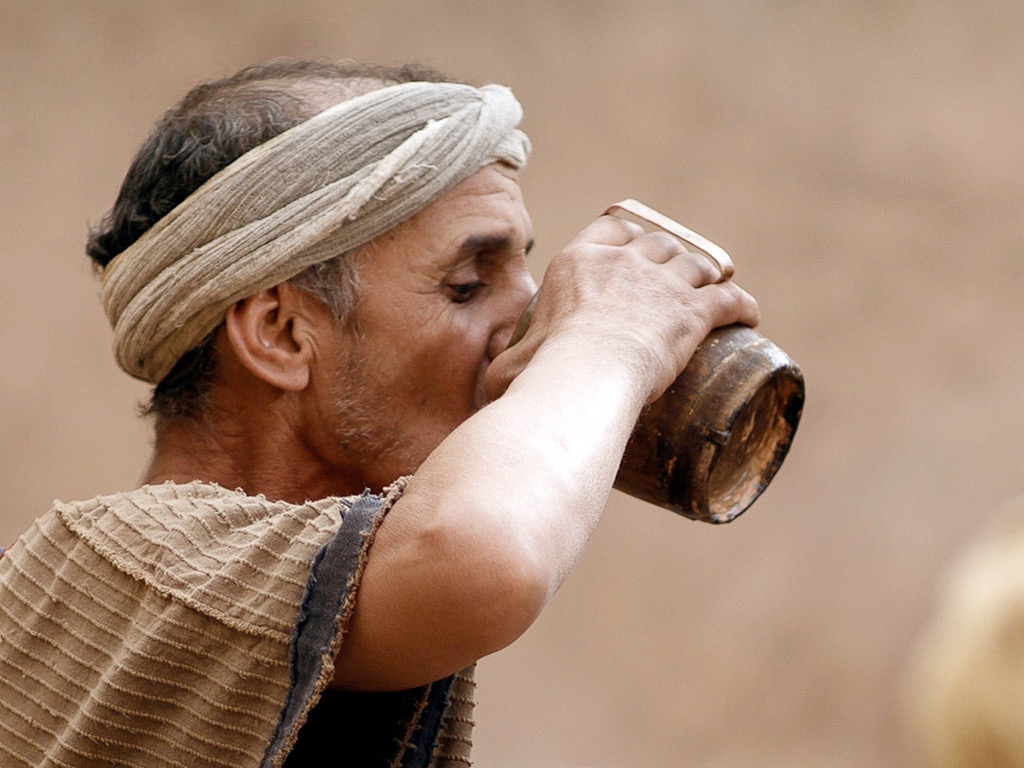 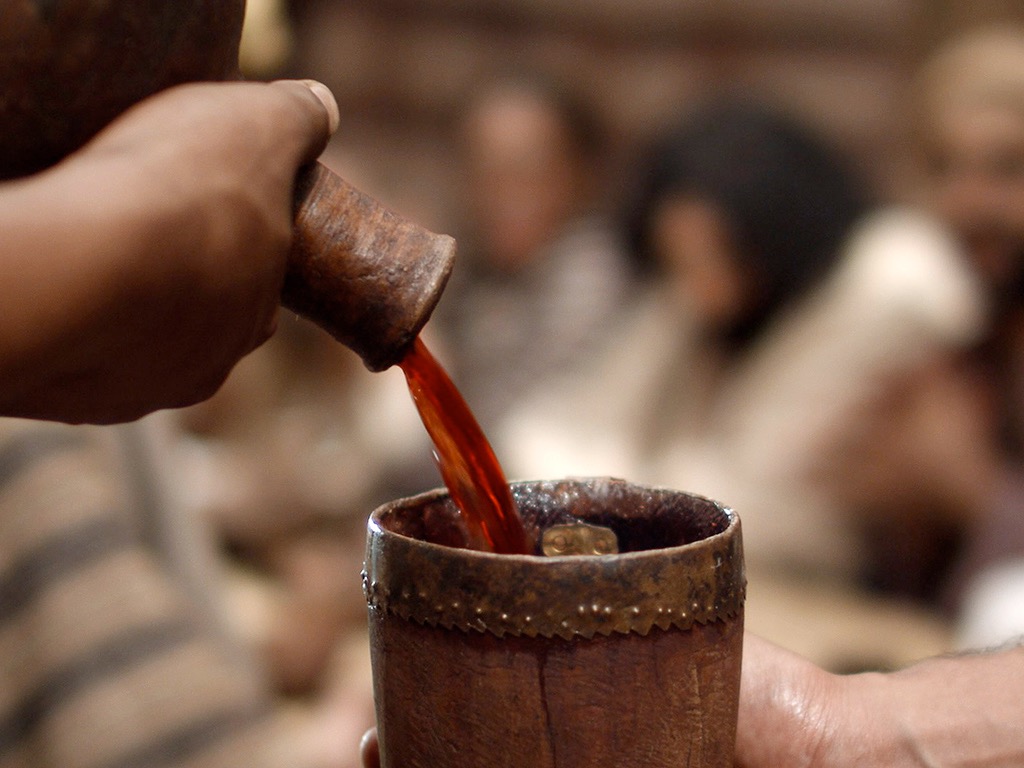 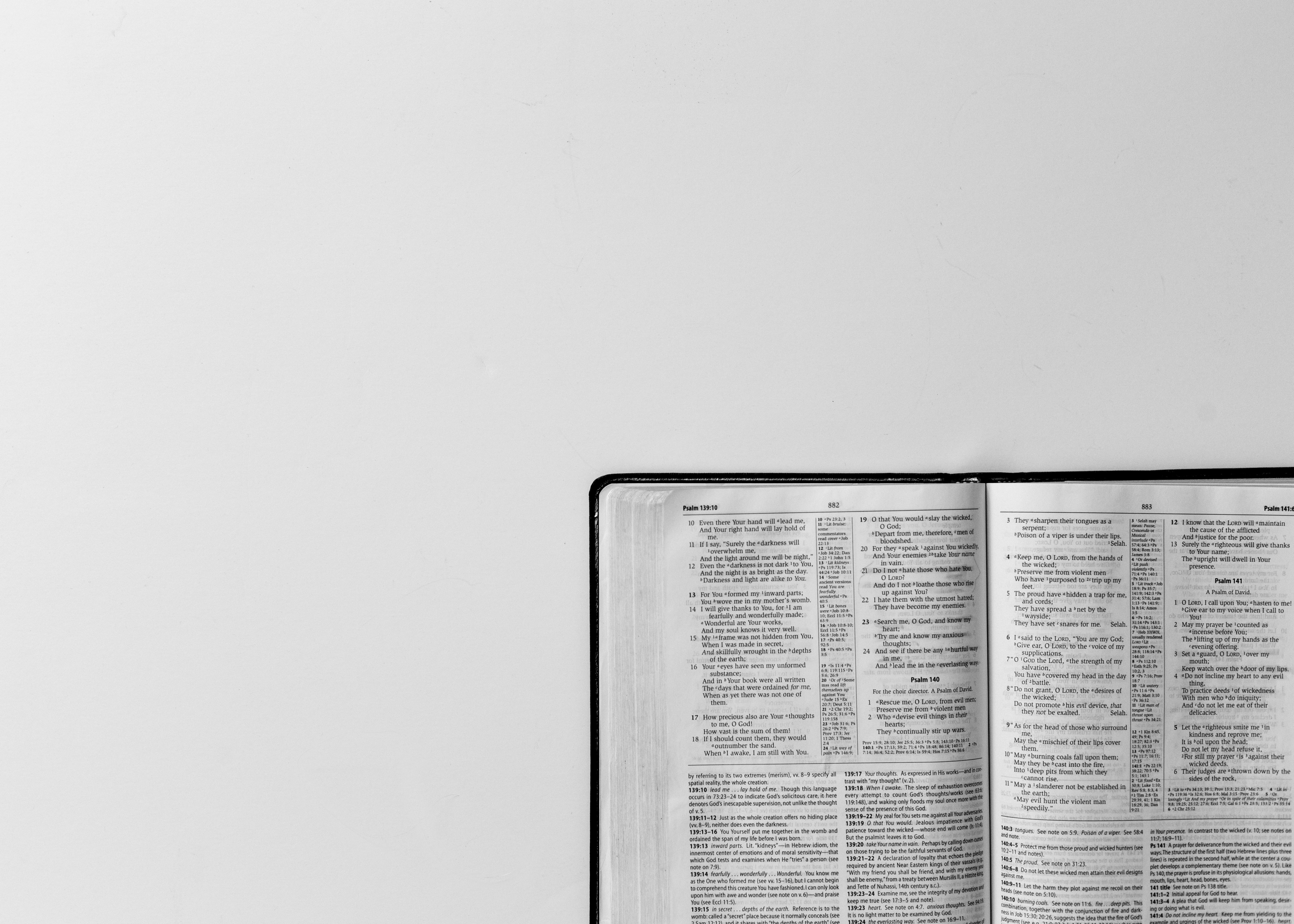 “… I have come that you might have life – life in all its fullness.”

John 10:10
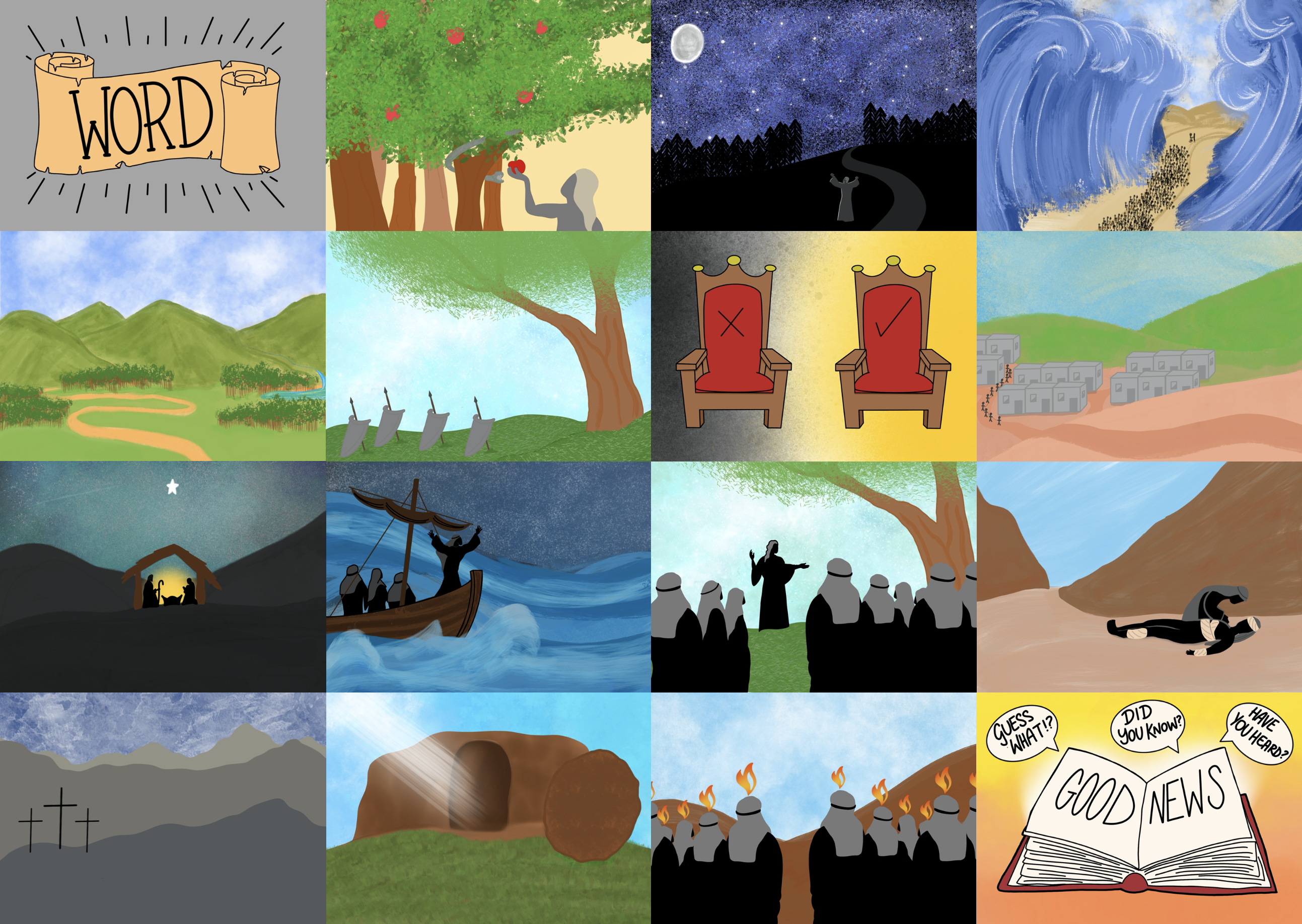 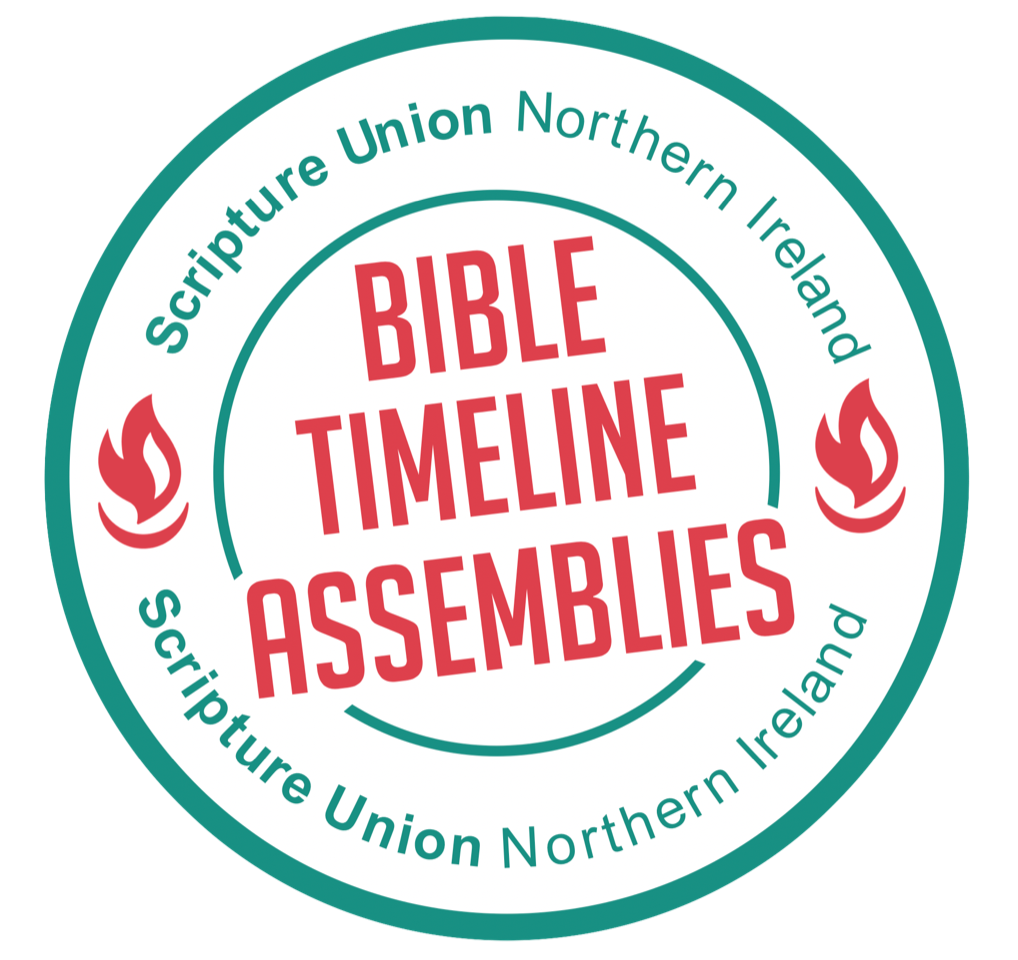 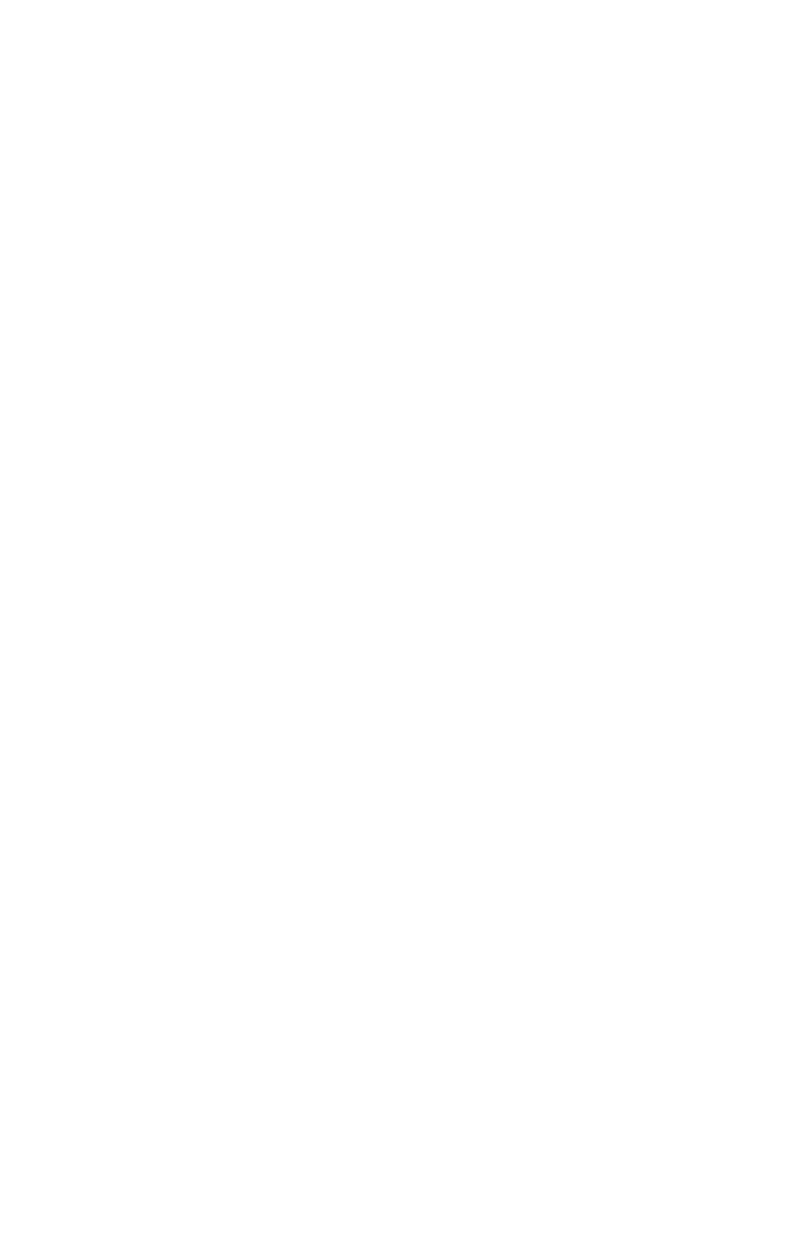